DEVELOPING EXHIBITS
LOURDES SANTAMARIA-WHEELER
EXHIBITS COORDINATOR
The magic of exhibitions 
is at the intersection 
of design and curation. 

Not one or the other.
WHAT IS AN EXHIBIT?
An exhibit is a story
	interpretation
	context
	scholarly content
Exhibits are also experiences
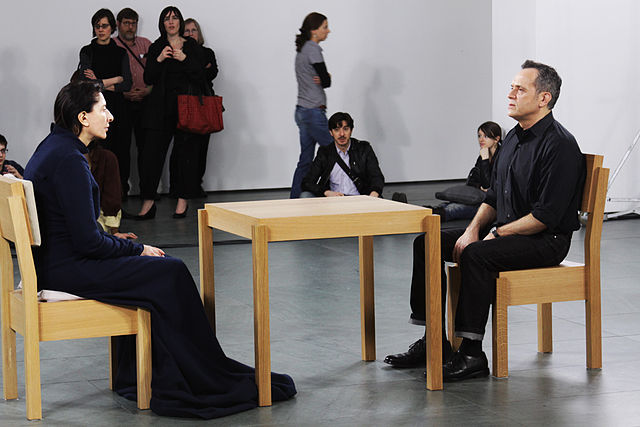 Marina performing "Artist is Present" at the MoMA in May 2010 by Shelby Lessig 
licensed under CC BY-SA 3.0
What visitors do & feel is important
WHY
Education - Mission fulfillment

Bring awareness to hidden/low usage materials

Share new findings, new acquisitions, 
new relationships among items

Broaden audience
WHY ONLINE
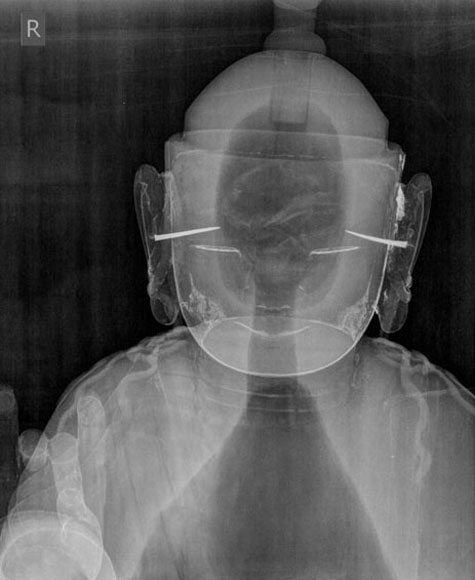 Display fragile items

Link to additional and/or 
multimedia content

Permanent/semi-permanent  resource
Gilt Wood Seated Bodhisattva X-Ray from ‘Korean Art: Collecting Treasures,’ Samuel P. Harn Museum of Art and George A. Smathers Libraries, University of Florida
POLICY
Goal of exhibition program is to highlight the collections

Use originals whenever possible from Smathers Libraries collections, borrow as appropriate to support/augment 
Loans should not be the central feature, unless it is a traveling exhibit

Co-curating and collaboration within the Libraries’ various collections and with campus departments, the community, and other institutions is encouraged

Implemented 2012
http://exhibits.uflib.ufl.edu/docs/ExhibitsPolicy.pdf
POLICY
The Libraries do not develop or host exhibits with the sole purpose of promoting agendas of organizations outside the Libraries, or to advocate for specific political, philosophical, or religious viewpoints.

Do not display unsolicited exhibits

Physical exhibitions created by the Libraries shall have complementary online component(s) as appropriate. All online material created for, or in conjunction with exhibitions shall be archived and publicly available in UFDC

Implemented 2012
http://exhibits.uflib.ufl.edu/docs/ExhibitsPolicy.pdf
SMATHERS RESOURCES
Exhibits website http://exhibits.uflib.ufl.edu 

Resources for curators http://exhibits.uflib.ufl.edu/resources.html 

Timeline http://exhibits.uflib.ufl.edu/docs/timeline.pdf 
Exhibit Proposal form http://exhibits.uflib.ufl.edu/docs/ExhibitProposal.pdf
Tips for labels http://exhibits.uflib.ufl.edu/docs/labels.pdf 
Template for ID labels http://exhibits.uflib.ufl.edu/docs/IDlabels.pdf
SPACES
Marston Science Library 

Library West 

Smathers Library Gallery 

Latin American & Caribbean Collection

Health Science Center Libraries

Online
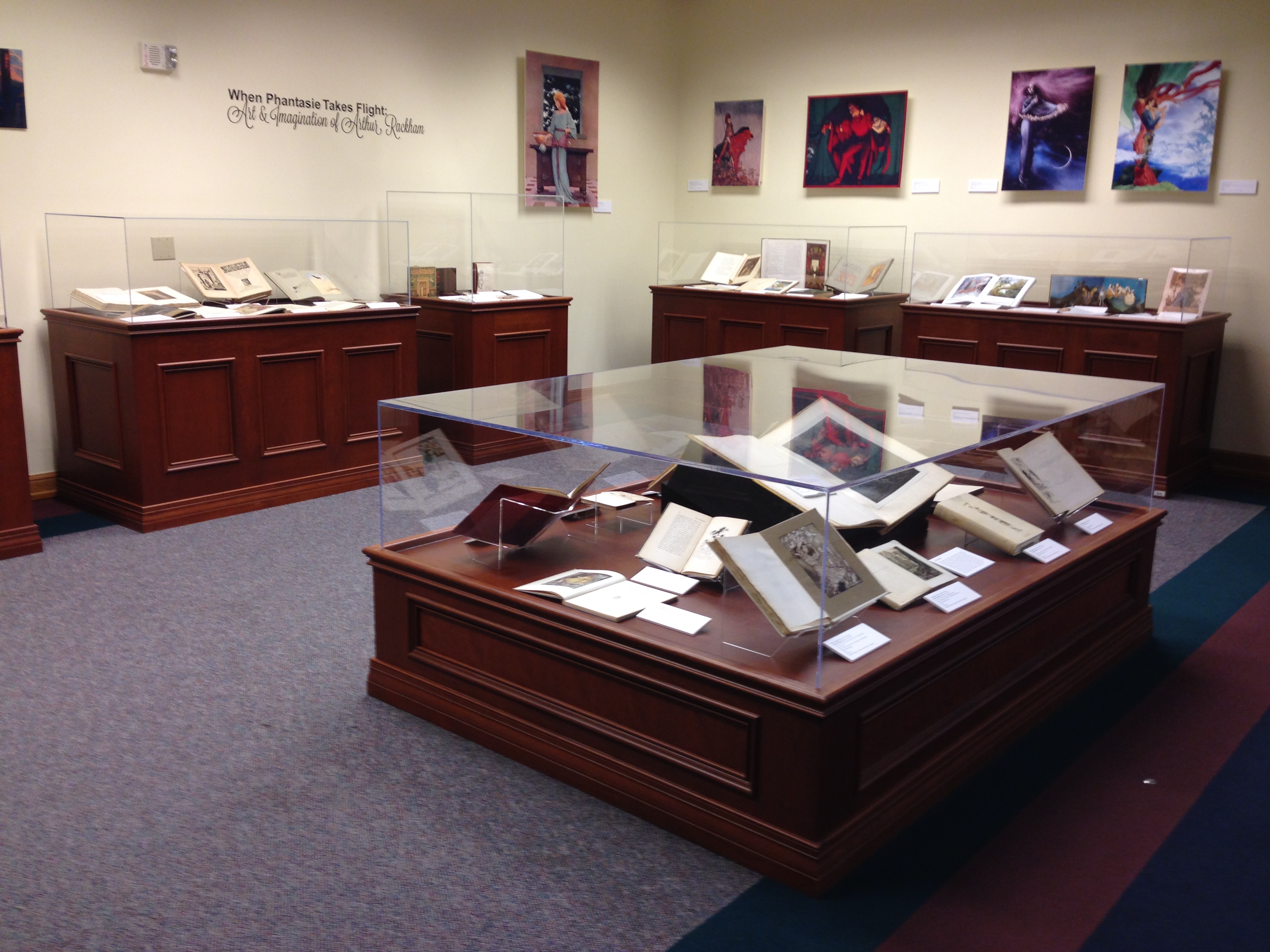 TIMELINE
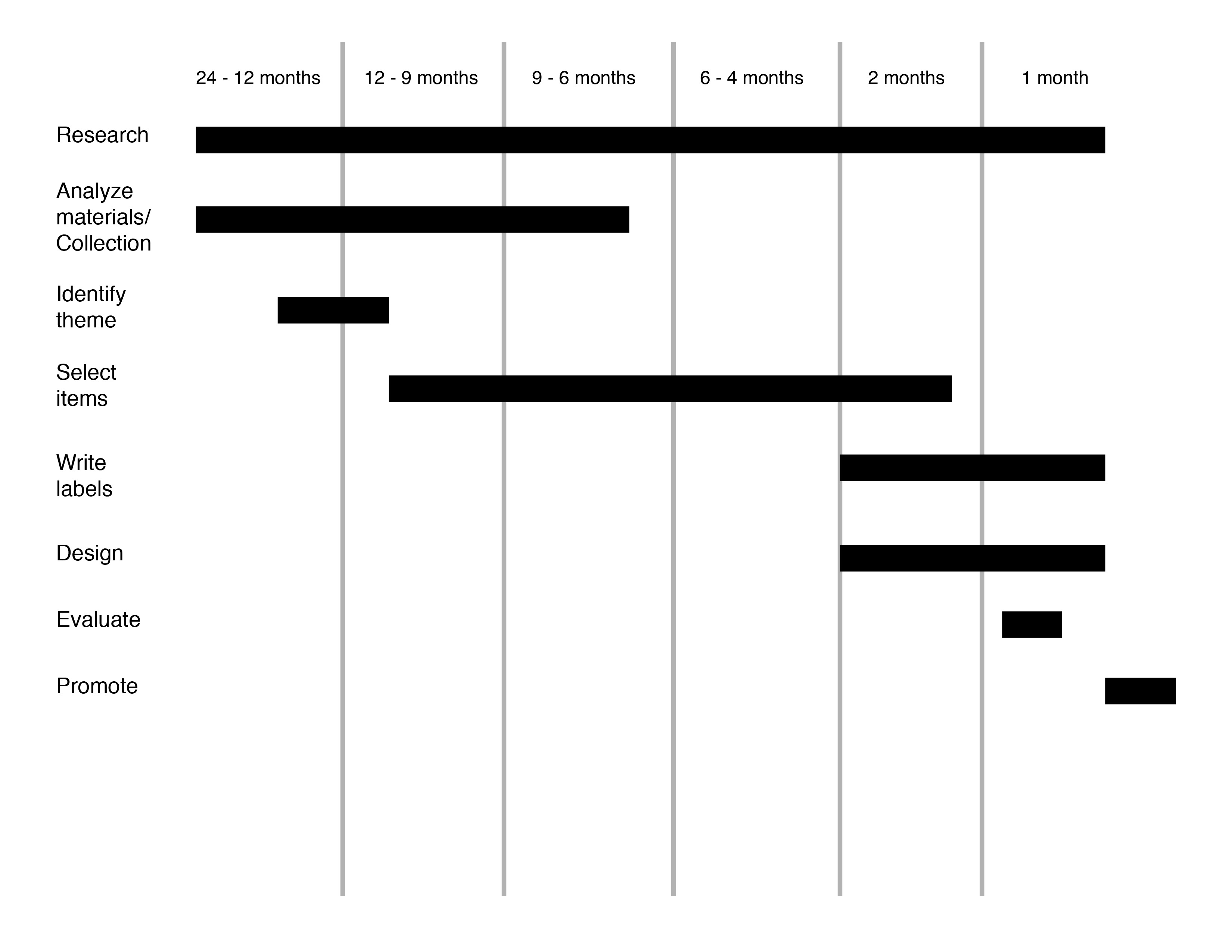 12-24 months minimum
THEMES
Pick a compelling story that the materials support

Think beyond directly commemorative months, milestones, anniversaries

Concrete ideas not requiring a lot of background information, too much explanation
When selecting items do not choose solely on visual appeal but rather choose an item for its inherent information, story advancement
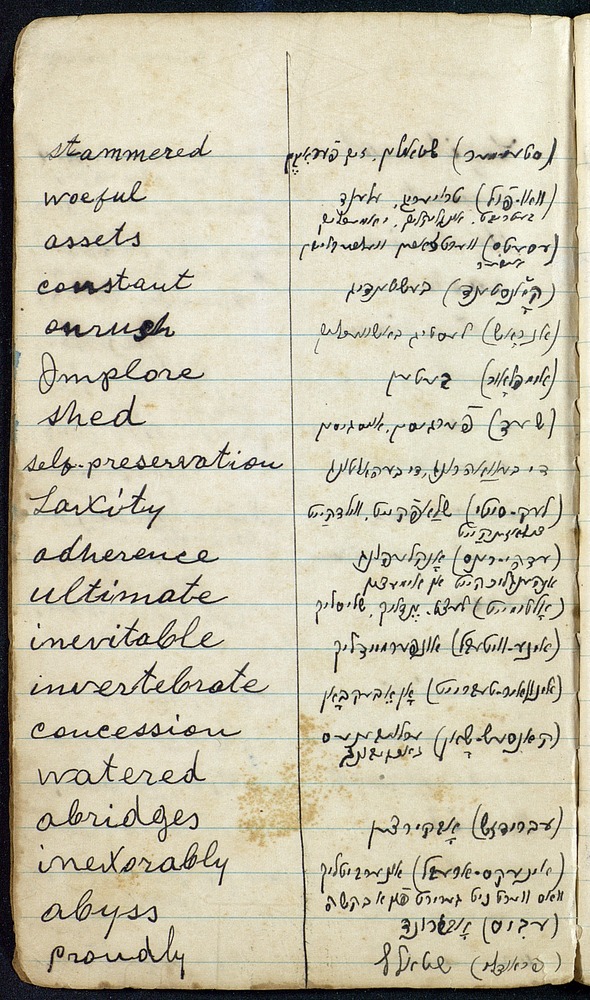 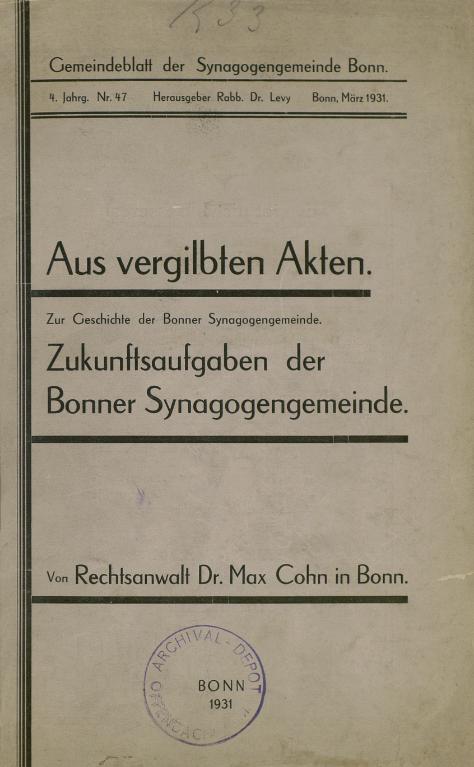 The Rev. Benjamin Safer’s notebooks: pinkas 3 from  ‘Jewish Jacksonville,’ George A. Smathers Libraries, University of Florida. 

Aus Vergilbten Akten Zur Geschichte der Bonner Synagogengemeinde from ‘The Gathering Storm,’ George A. Smathers Libraries, University of Florida.
GOOD EXHIBITS
An aspect of the exhibition is innovative

Offers a new perspective, new insight, or new information on a topic

Synthesizes and presents existing knowledge and/or collection materials in a provocative way
Indicators of exhibit excellence from the National Association for Museum Exhibition (NAME)
GOOD EXHIBITS
Are easy to explain

Make the subject come to life

Are conceptually simple

Emphasize connections among things
LABELS
Introductory (Curator Statement)

ID (tombstone)

Caption

Group
Creator (first last name) (Nationality, birth-death)
Title
Date
Publisher
Dimensions 
Call number/Accession number
Credit line

Interpretation
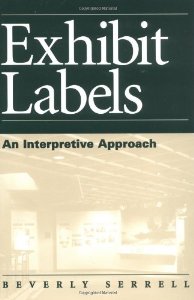 Serrell, Beverly. Exhibit labels: an interpretive approach. Walnut Creek: Alta Mira Press, 1996.
INTERPRETIVE LABELS
Introductory, Caption, Group 

Conversational & narrative

Just enough details to tell the story

Avoid tech, specialized terms, or anything that requires lengthy explanation

Not for your academic peers
AUDIENCE
Who are they? 

What are they like? 

Why are they coming?

What do you want them to do?

Unintended audiences are common online
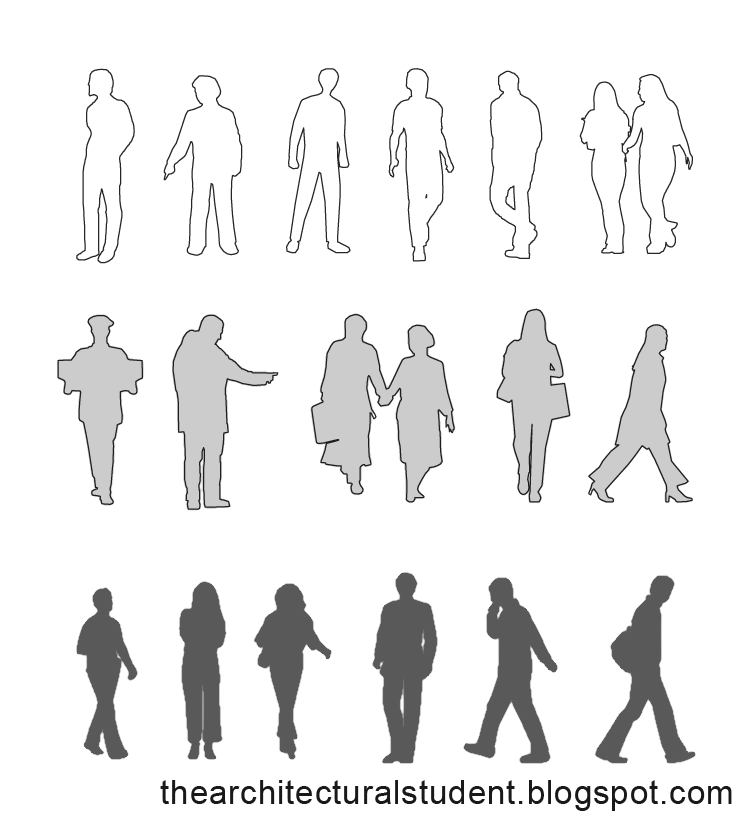 Don’t expect visitors 
to spend more than 
10 minutes 
in online exhibit